Measurement Topic 1: The Development of Modern Political Thought
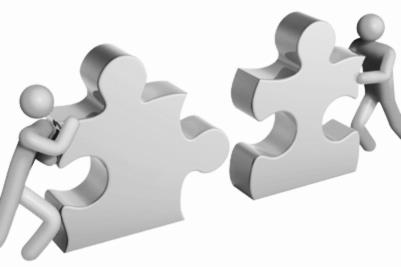 LT1/2: Explain The Connection Between The Important ideas of the enlightenment philosophers To The American Revolution (war), the Declaration of Independence and the bill of rights.
Key ideas from important documents
English Bill of rights
Magna Carta
Limit the power of the gov (KING)
Created 25 guys to watch king (Parliament) 
Peoples property is protected from being taken over
People can not go to jail without being charged with a crime
Took almost all the King’s power away
More rights protected  
Freedom of speech
No army in peace time
Right to free elections
No excessive fines
No cruel and unusual punishment
Permission needed to raise taxes
Enlightenment ideas
Montesquieu
Locke
Everyone has rights
Natural Rights –Life, liberty, and own property
Government gets its power from the people
If a government doesn’t protect the peoples rights it can be overthrown
Rousseau
People are good, so they should create their own laws
People should elect representatives to run the gov. for them
Separation of power
When one person or group has all the power, then it becomes corrupt = violates people’s rights 
Separate a governments power up to keep it from being corrupt
Videos
Enlightenment
13 colonies (brain pop)


After next slide American revolutionary war causes (brain pop)
[Speaker Notes: LF- Notes for videos]
Ideas Spread
Background on 13 colonies
The Enlightenment ideas spread all over the world!
The new ideas make it to the 13 colonies (America)
13 colonies (America) were controlled/run/governed by England (1600-1770s)
13 colonies were not happy
Complaints 13 colonies had against England 
Taxes too high and too many new taxes
Laws unfair
They have no say in the government/laws created
England will not listen to them and make changes
Soldiers lived in their homes
They didn’t have freedom of speech
Soldiers took their property away 
People arrested without being charged
[Speaker Notes: LF notes: Have the learners discuss which rights from the Magana Carta, English bill of rights, natural rights were violated and have them highlight those violations]
Ideas inspired a Revolution
13 colonies revolt
They demand a divorce!!!
The colonists (people living in the 13 colonies) took the ideas from John Locke 
If a government is violating your rights then it can be overthrown
They said the  rights found in Magna Carta and the English Bill of rights are being violated
They said our Natural Rights to life, liberty and property are being violated
Leaders of the 13 colonies met
Wrote the Declaration of Independence
This documents outlined their rights
It listed all the violations by the king of England
At the end they declared their independence from England!!!!!!!!!
[Speaker Notes: http://www.history.com/news/9-things-you-may-not-know-about-the-declaration-of-independence]
Assignment
Go back and highlight your notes for things you think are important
Create the flow map
Write a summary explaining all the actions/ideas that influenced the American revolution
Actions/Ideas
American Revolution
Use the following language:  influenced, motivated, inspired, shaped, guided, led to, caused, resulted in, developed, changed, transformed
[Speaker Notes: There are several reason why ____________. One reason that _______ was________. Another reason for _________ was _________.  Another (idea/action) that influenced/motivated/inspired the ___________ to __________ was____________.]
The Declaration of Independence
Written by Thomas Jefferson
We hold these truths to be self-evident, that all men are created equal, that they are endowed by their Creator with certain unalienable Rights, that among these are Life, Liberty and the pursuit of Happiness.--That to secure these rights, Governments are instituted among Men, deriving their just powers from the consent of the governed, --That whenever any Form of Government becomes destructive of these ends, it is the Right of the People to alter or to abolish it, and to institute new Government,
[Speaker Notes: LF- Have the learners identify where each highlighted/colored text originated from. Ex. All men are created equal –John Locke]
American Revolution (WAR)
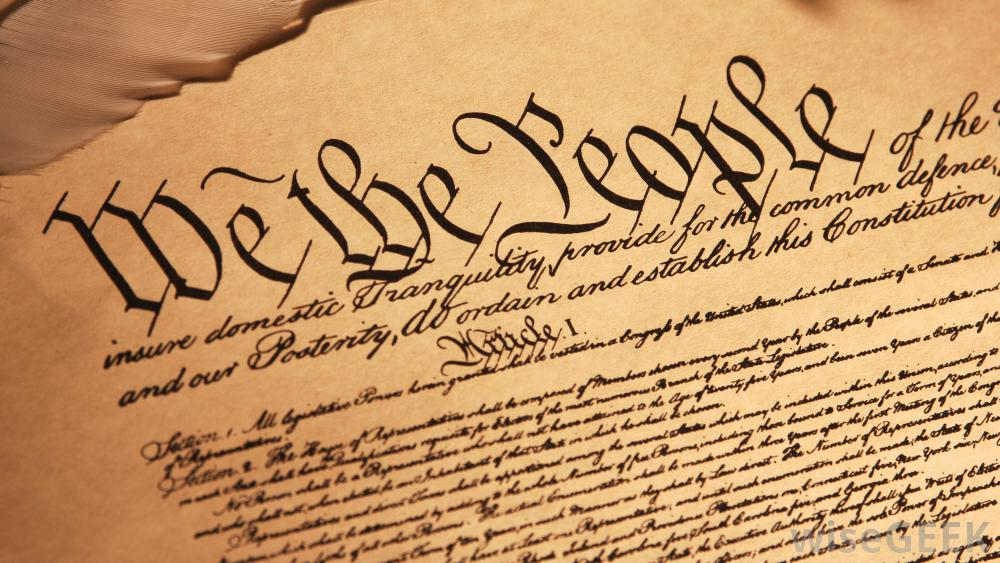 England and the USA go to war
War lasted 8 years
USA wins freedom1783
4 years later US Constitution is created
Our current government
US Constitution
Created 3 separate branches of government to run USA government
US Bill of rights added to protect the rights of the people
[Speaker Notes: https://www.youtube.com/watch?v=Nnqk-yGzYYg]
US Bill of rights
What document(s) influenced the rights you have today found in the US bill of rights?
Videos
http://study.com/academy/lesson/the-declaration-of-independence-text-signers-and-legacy.html


http://www.history.com/topics/american-revolution/declaration-of-independence/videos/declaration-of-independence
Assignment
Go back and highlight your notes for things you think are important
Create the flow map
Add your summary explaining how the documents and ideas effected the USA
Actions/Ideas                            Results
American Revolution
Use the following language:  resulted in, caused, created, made, lead to, produced, shaped, and formed
[Speaker Notes: LF learners are to complete the second part (results) of the thinking map and add to their summary]